Эндогенная интоксикация, роль энтеросорбентов
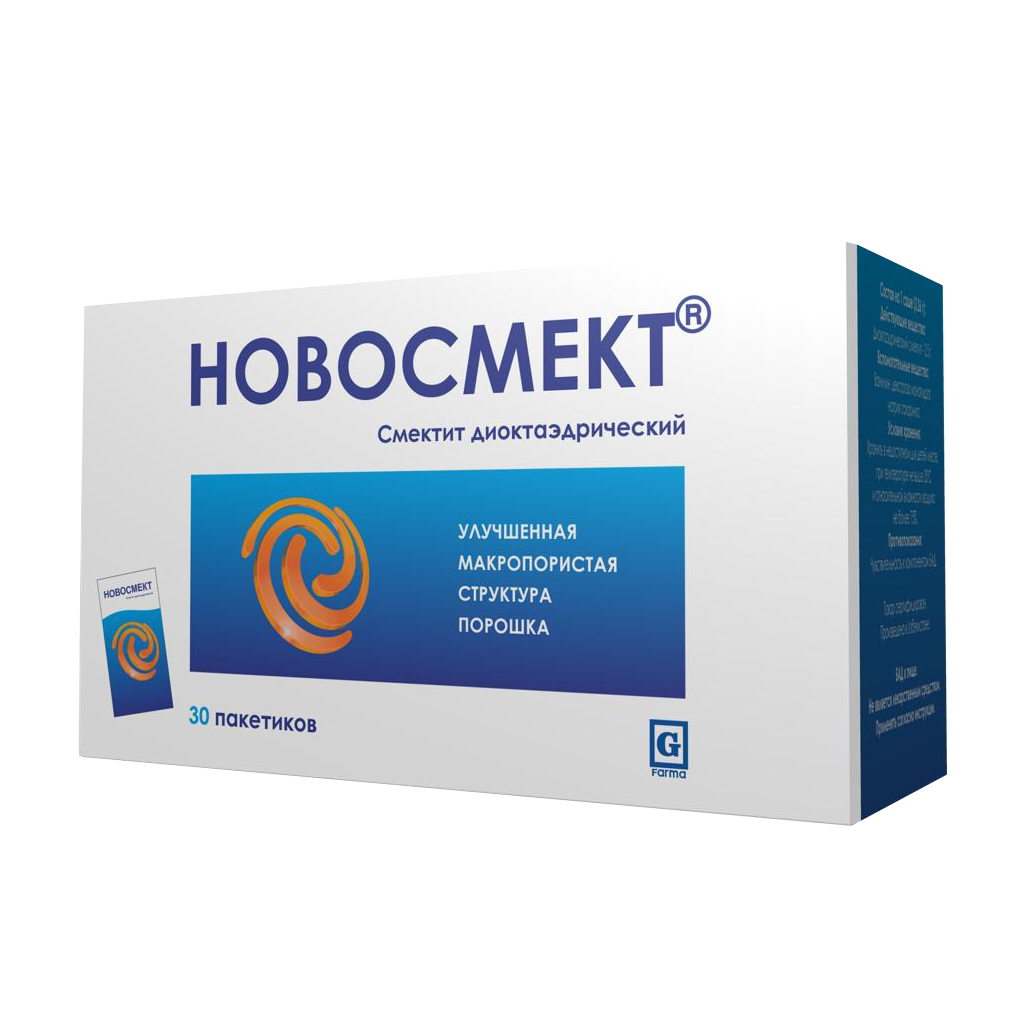 НОВОСМЕКТ 
 30 пакетиков
Толстая кишка является естественным резервуаром грамотрицательной анаэробной флоры, которая служит основным источником их эндотоксина (липополисахарид – компонент наружной клеточной мембраны грамотрицательных бактерий). 
В норме, учитывая барьерную функцию кишечника, в кровоток проникает относительно небольшое количество эндотоксина, с последующей детоксикацией в печени.
НОВОСМЕКТ 
 30 пакетиков
Эндогенная интоксикация
В условиях кишечного дисбактериоза повышается интестинальная проницаемость, а бактериальная транслокация возрастает в несколько раз, с параллельным изменением состава калловых масс.
Кишечник становится источником эндогенной интоксикации.
НОВОСМЕКТ 
 30 пакетиков
Энтеросорбция
Энтеросорбция — метод, основанный на связывании и выведении из желудочно-кишечного тракта (ЖКТ) с лечебной или профилактической целью эндогенных и экзогенных веществ.
НОВОСМЕКТ 
 30 пакетиков
Сорбционная емкость
Сорбционная емкость (мощность сорбента) определяется способностью препарата поглощать, прочно удерживать и выводить вещества. 
Сорбционная емкость сорбентов обусловлена наличием пористой структуры, обладающей активной поверхностью.
НОВОСМЕКТ 
 30 пакетиков
Сорбенты в зависимости от размеров радиусов поры делятся на 3 типа:
Микропоры с радиусом менее 1,5 нм,
Мезопоры с радиусом от 1,5 до 200 нм 
Макропоры – свыше 200 нм.
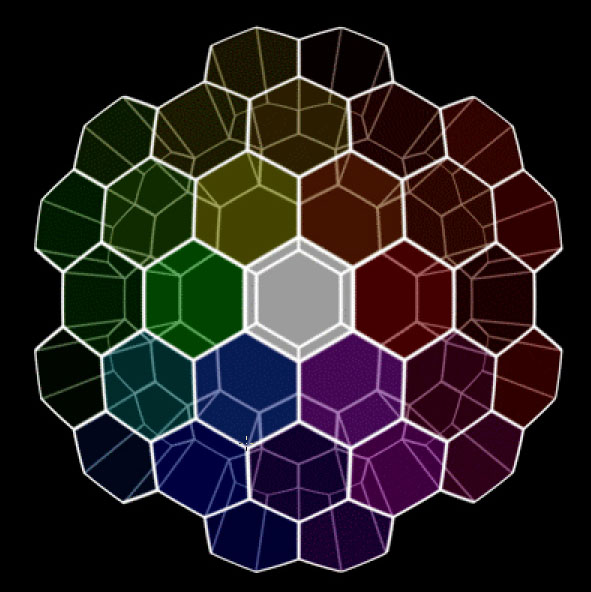 НОВОСМЕКТ 
 30 пакетиков
Молекулы небольшого размера сорбируются в основном в микропорах (в том числе и витамины, минералы).

Макропоры предназначены для сорбции надмолекулярных структур и клеток (бактерии, вирусы).
НОВОСМЕКТ 
 30 пакетиков
Классификация энтеросорбентов
На основе активированного угля 
На основе лигнина (фильтрум, лактофильтрум)
Производные поливинилпирролидона (энтеродез, энтеросорб)
Полиметилсилоксановый полимер (энтеросгель)
Диоктаэдрический смектит (НОВОСМЕКТ, смекта)
Природные пищевые волокна: отруби злаковых, целлюлоза
Другие: алюминия гидроокись, магния гидроокись
НОВОСМЕКТ 
 30 пакетиков
В настоящее время все большую актуальность приобретают энтеросорбенты, обладающие не только сорбционным, но и выраженным мукоцитопротективным действием, к которым, относятся препараты на основе диоктаэдрического смектита, получаемые из белой природной смектитной глины с улучшенным химическим составом.
НОВОСМЕКТ 
 30 пакетиков
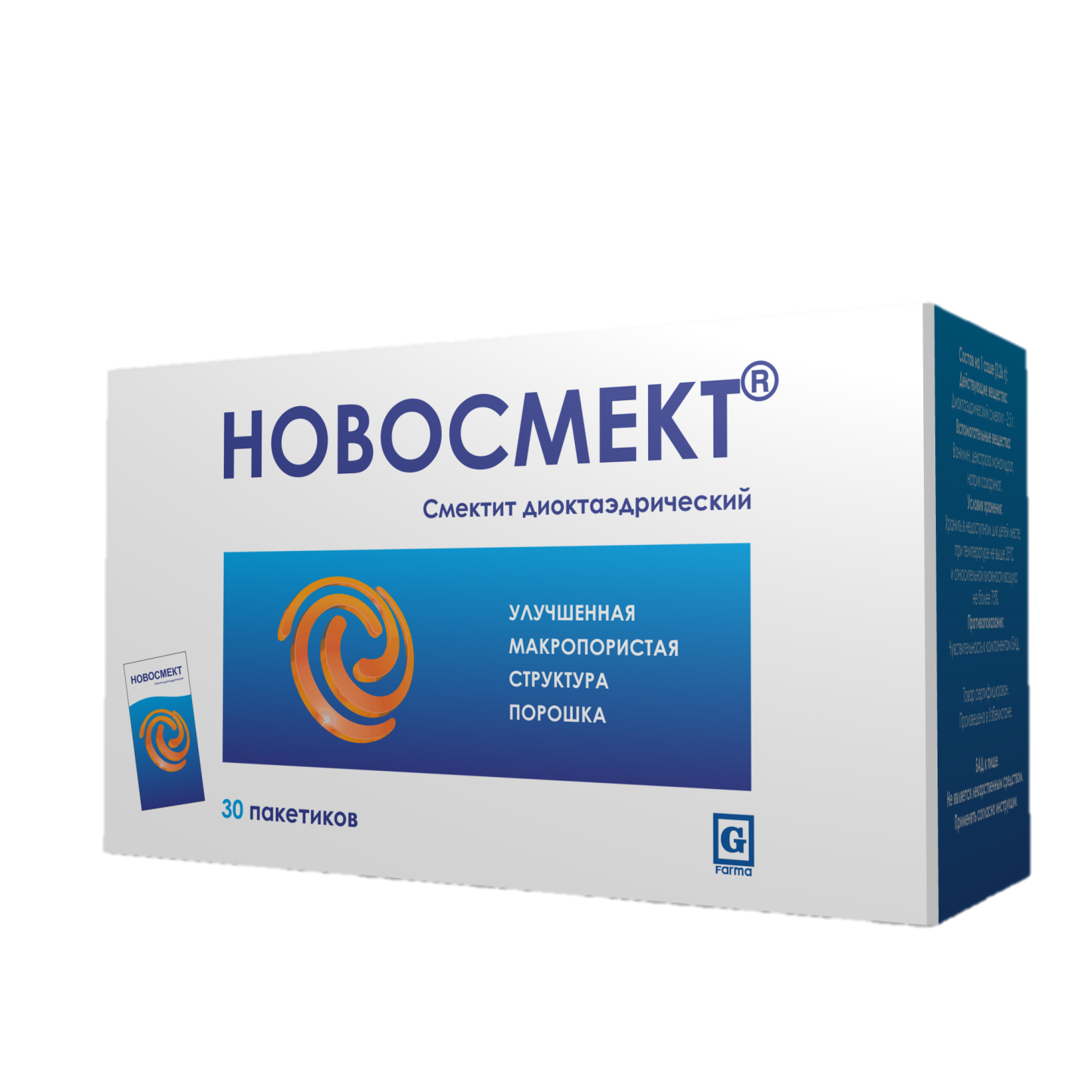 Смектит диоктаэдрический
НОВОСМЕКТ 
 30 пакетиков
Фармакологическая группа
Лекарственные средства, применяемые при заболеваниях желудочно-кишечного тракта

Антидиарейные лекарственные средства

Адсорбенты
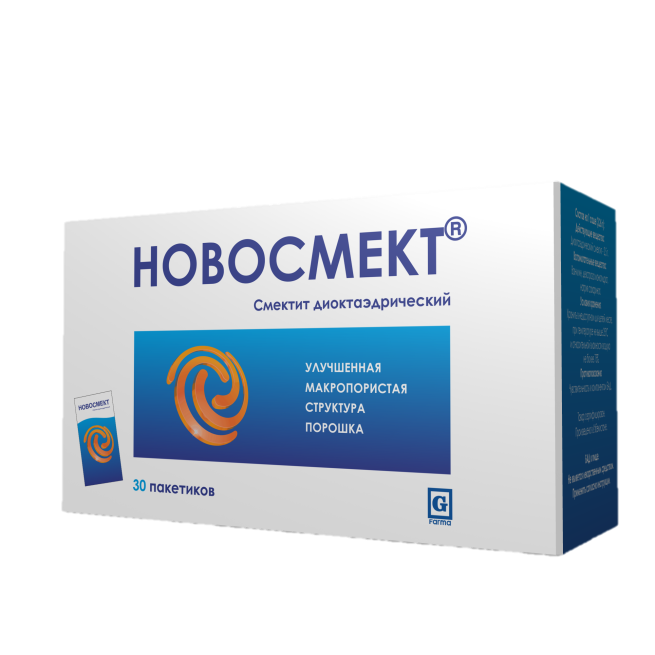 НОВОСМЕКТ 
 30 пакетиков
Состав:
Диоктаэдрический смектит – 2,5 г

Вспамагательные вещества:
Декстроза
Ванилин
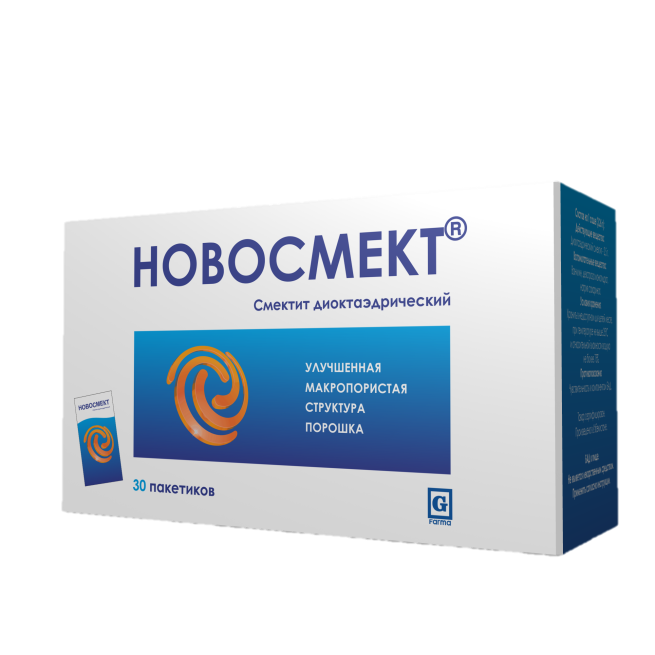 НОВОСМЕКТ 
 30 пакетиков
Препарат природного происхождения!
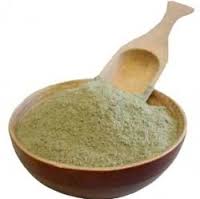 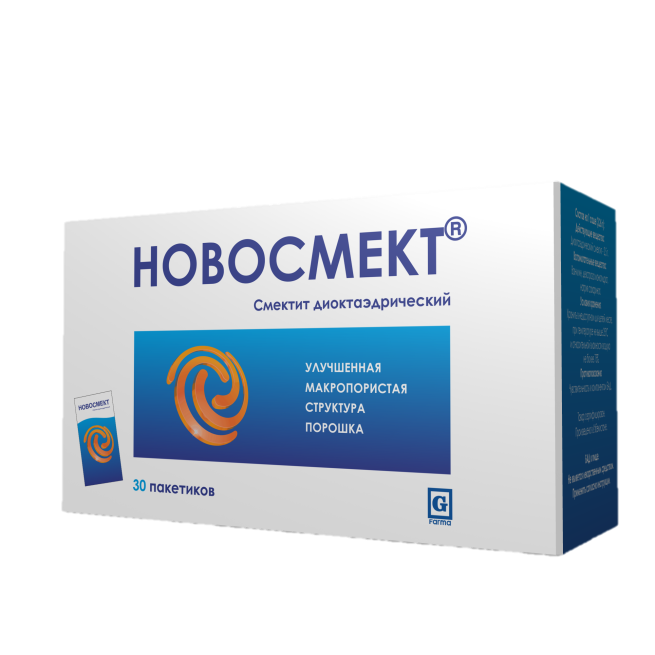 НОВОСМЕКТ 
 30 пакетиков
Фармакологическое действие
Адсорбирующее действие
Обволакивающее действие
Антидиарейное дейстивие 
Гастропротективное действие
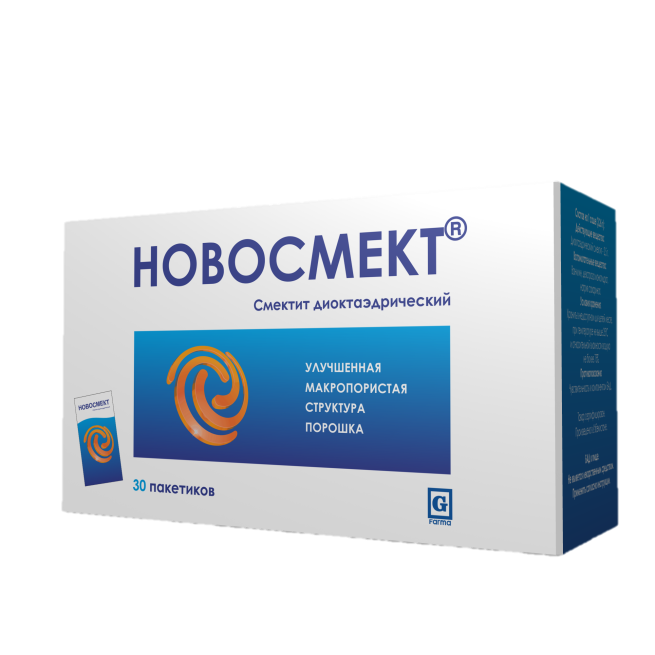 НОВОСМЕКТ 
 30 пакетиков
Адсорбирующее действие
Обладает селективными сорбционными свойствами, которые объясняются его дискоидно-кристаллической структурой;
Адсорбирует находящиеся в просвете ЖКТ бактерии, вирусы.
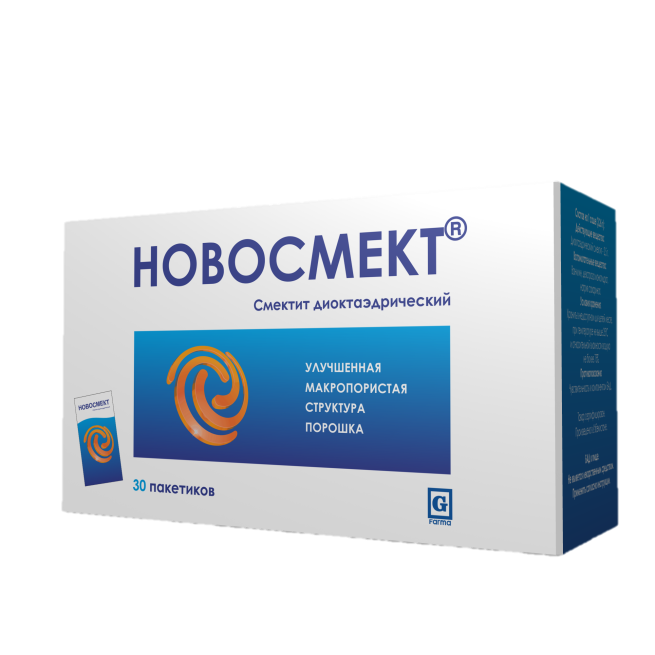 НОВОСМЕКТ 
 30 пакетиков
Обволакивающее действие
Вследствие высокого уровня текучести
Образует поливалентные связи с гликопротеинами слизи, увеличивает количество и продолжительность функционирования слизи
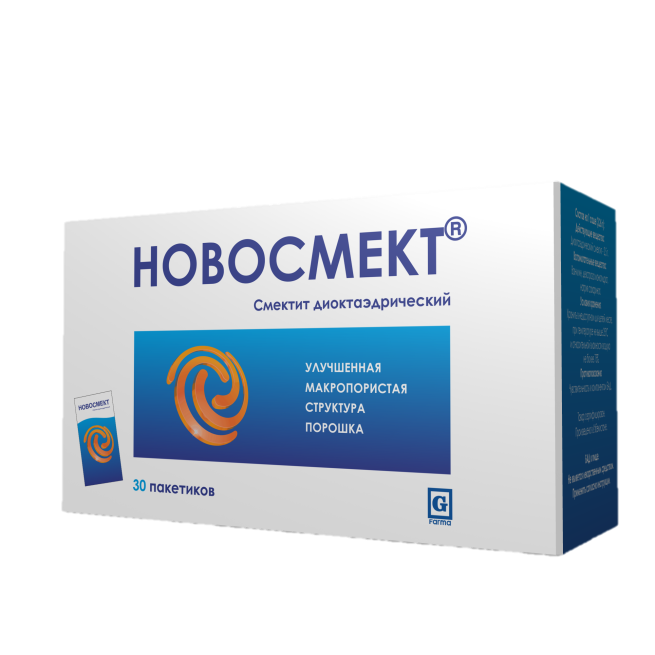 НОВОСМЕКТ 
 30 пакетиков
Гастропротективное действие
Улучшает гастропротекторные свойства слизи
Потенцирует защиту слизистой оболочки ЖКТ от действия Н+ ионов, желчных солей, кишечных микроорганизмов, их токсинов и других раздражителей
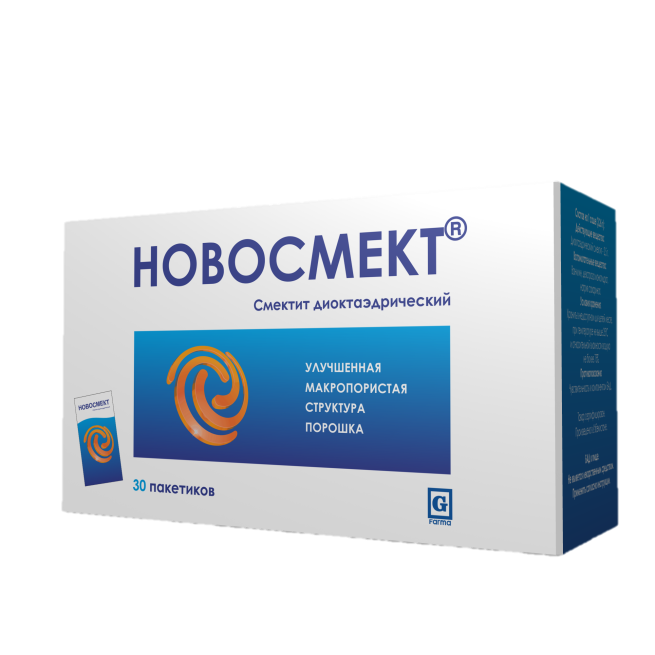 НОВОСМЕКТ 
 30 пакетиков
В терапевтических дозах не влияет на моторику кишечника
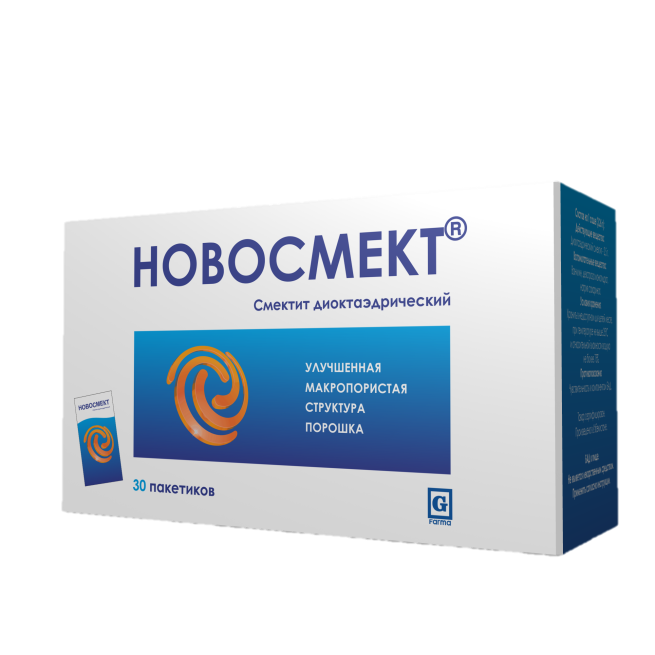 НОВОСМЕКТ 
 30 пакетиков
Фармакокинетика
Не всасывается
Выводится в неизменном виде
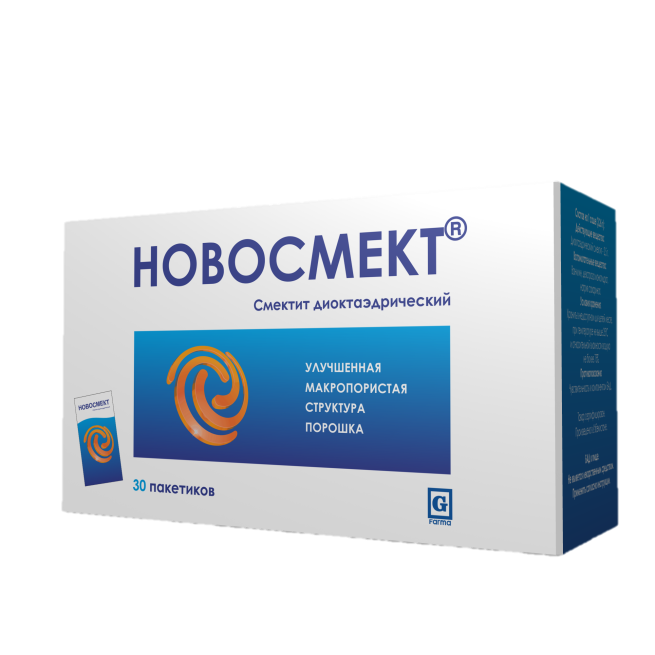 НОВОСМЕКТ 
 30 пакетиков
Показания к применению:
Острая и хроническая диарея
аллергического,
лекарственного генеза;
нарушение режима питания и качественного состава пищи 
Диарея инфекционного генеза - в составе комплексной терапии
Симптоматическое лечение изжоги, вздутия и дискомфорта в животе
при гастрите, 
язвенной болезни желудка и двенадцатиперстной кишки,
колите.
НОВОСМЕКТ 
 30 пакетиков
Способ применения
Рекомендуется курс лечения 3-7 дней

	Взрослые:
- по З г (1 пакетик) 3-4 раза в сутки
Содержимое 1 пакетика растворяют 
	в 1/2 стакана воды, 
	постепенно всыпая 
	порошок и равномерно
	его размешивая
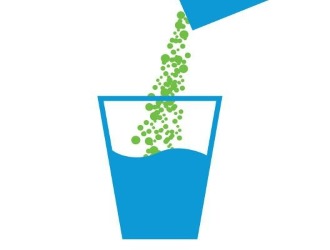 НОВОСМЕКТ 
 30 пакетиков
Детям:
до 1 года - 1 пакетик /сут;
1-2 года - 1-2 пакетика /сут;
старше 3 лет - 1-2 пакетика сут. 
	Содержимое пакетика растворяют в детской бутылочке (50 мл) и распределяют на несколько приемов в течение дня или перемешивают с каким-либо полужидким продуктом (каша, пюре, компот, детское питание).
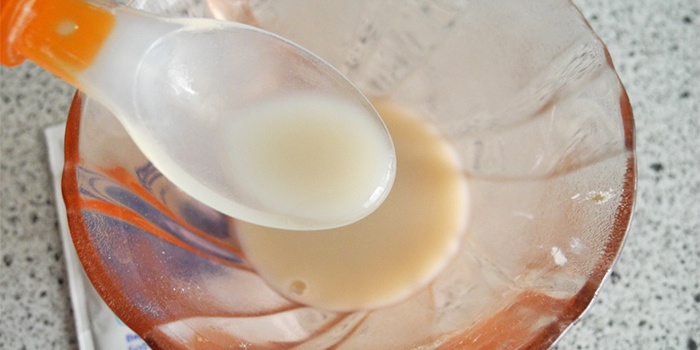 НОВОСМЕКТ 
 30 пакетиков
Побочные действия
В редких случаях отмечается запор 

Лечение в этом случае можно продолжить,снизив дозировку
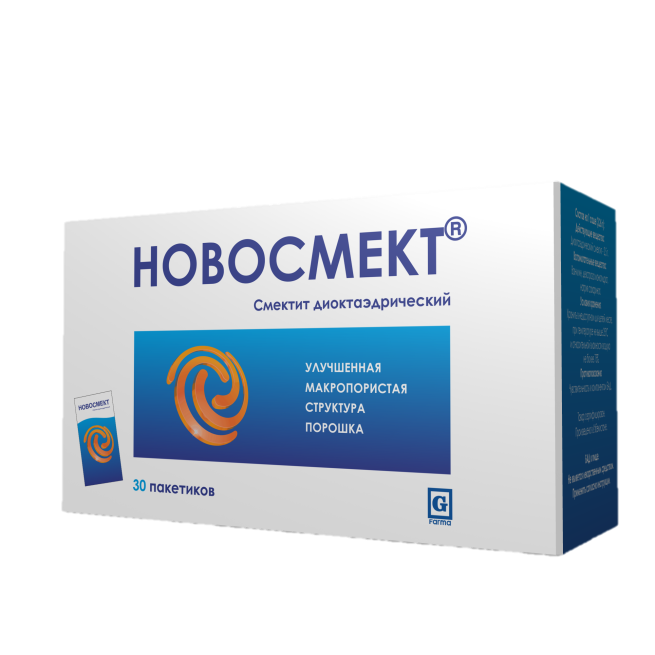 НОВОСМЕКТ 
 30 пакетиков
Противопоказания
Гиперчувствительность

Кишечная непроходимость
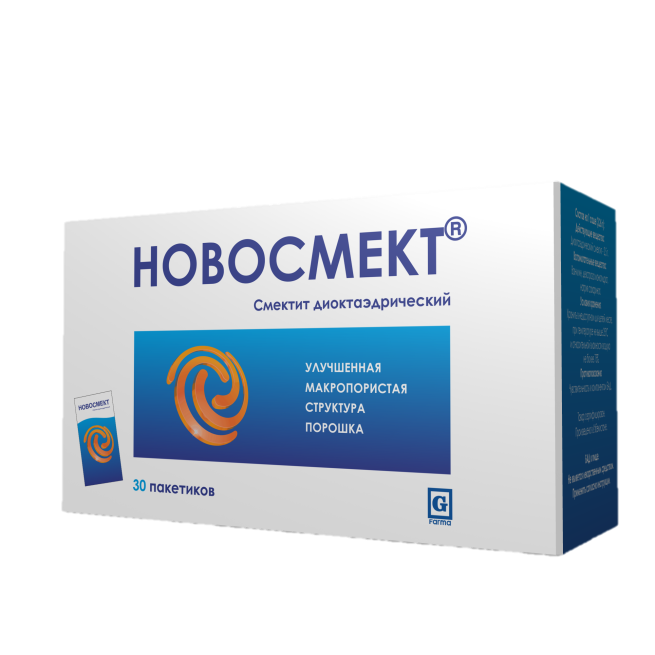 НОВОСМЕКТ 
 30 пакетиков
Применение у беременных
Новосмект МОЖНО применять в период беременности и лактации!
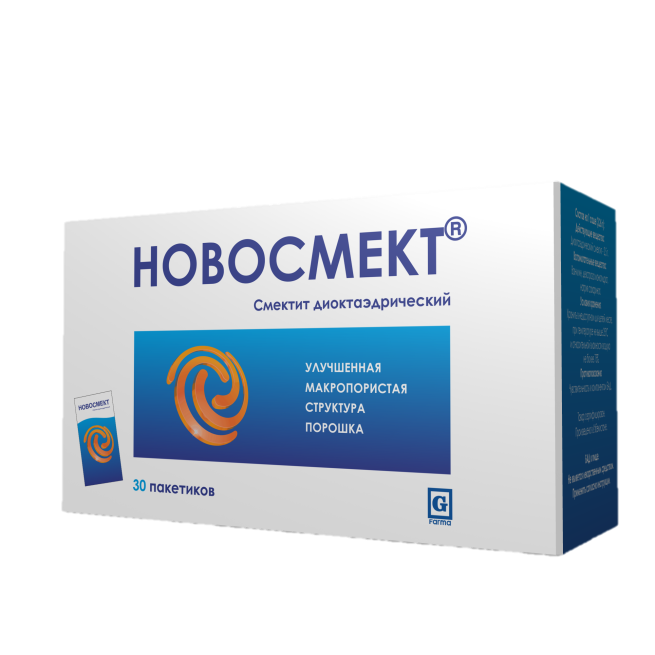 НОВОСМЕКТ 
 30 пакетиков
Лекарственное взаимодействие
Уменьшает скорость и степень всасывания одновременно принимаемых лекарственных средств

Интервал между приемом смекты и другими лекарственными средствами должен составлять 1-2 часа
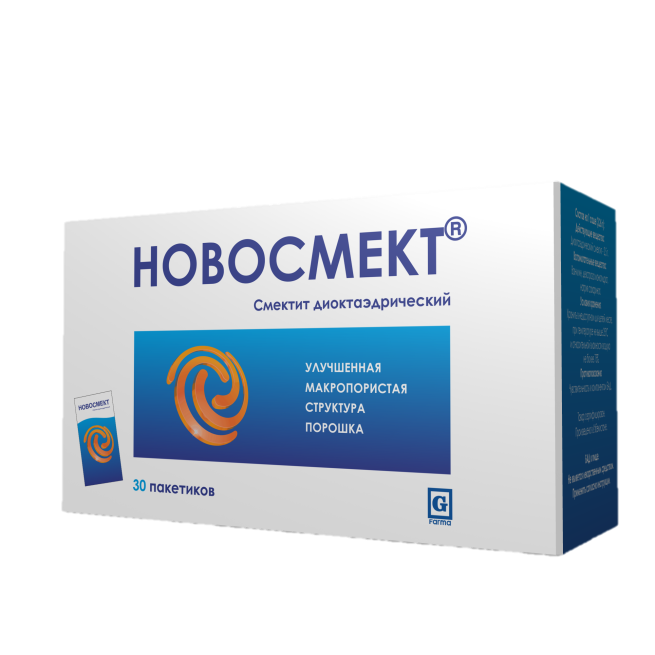 НОВОСМЕКТ 
 30 пакетиков
Сравнительные исследования
В пробирку с Смектитом, Фильтрумом, Лактофильтрумом, активированным углём, Энтеросгелем добавлялся раствор эндотоксина Salmonella abortus
Показатели сорбционной активности фиксировались через 1, 2, 3 и 24 часа - путем определения концентрации свободного эндотоксина с помощью LAL–теста.

Лучший результат по скорости поглощения эндотоксина:  Смектит (в течение 1 часа) - Энтеросгель и Полифепан.
Лучший результат анализа сорбционной емкости: Смектит - Энтеросгель.
Щербаков П.Л., Петухов В.А. Сравнительная эффективность энтеросорбентов при диарее у детей //Вопросы современной педиатрии. – 2005. – т. 4. – № 4. – С. 86–90.
НОВОСМЕКТ 
 30 пакетиков
Лабораторные исследования
Смектит уничтожает 90% инокулята ротавируса при минимальной концентрации через минуту после их контакта.
Zissis G. Evaluation of the therapeutic effect of smectite rotavirus caused gastroenteritis. Saint Peter’s Hospital, Bruxelles (paraitre) 1985
НОВОСМЕКТ 
 30 пакетиков
Лабораторные исследования
В опытах на животных была доказана интестинальная абсорбция ротавируса, холерного токсина и кампилобактера
Fioramonti J., Bueno L. Perturbations de la motricite intestinale par la toxine cholerique chez le chien et protection par la smectite //Gastroenterol. Clin. Biol., 1985;9(2):53A.
Droy M.T., Fauchere J.l., Moyen E.N. Morphological lesions of intestinal mucosa in Campylobacter jejuni infection: protective effect of smectite and erythromycin //Gastroenterology, 1985;88(5):1369.
Bueno L., Fioramonti J. Medicaments antidiarrheiques actuels et futurs //Bulletin des G.T.V., 1986;1:33–38.
НОВОСМЕКТ 
 30 пакетиков
Преимущества:
Высокая адсорбционная способность
Адсорбирует не только токсины, желчные кислоты, но и патогенные бактерии и вирусы
Обладает мукоцитопротективным действием
Возможность применения как у грудных детей, так и у беременных
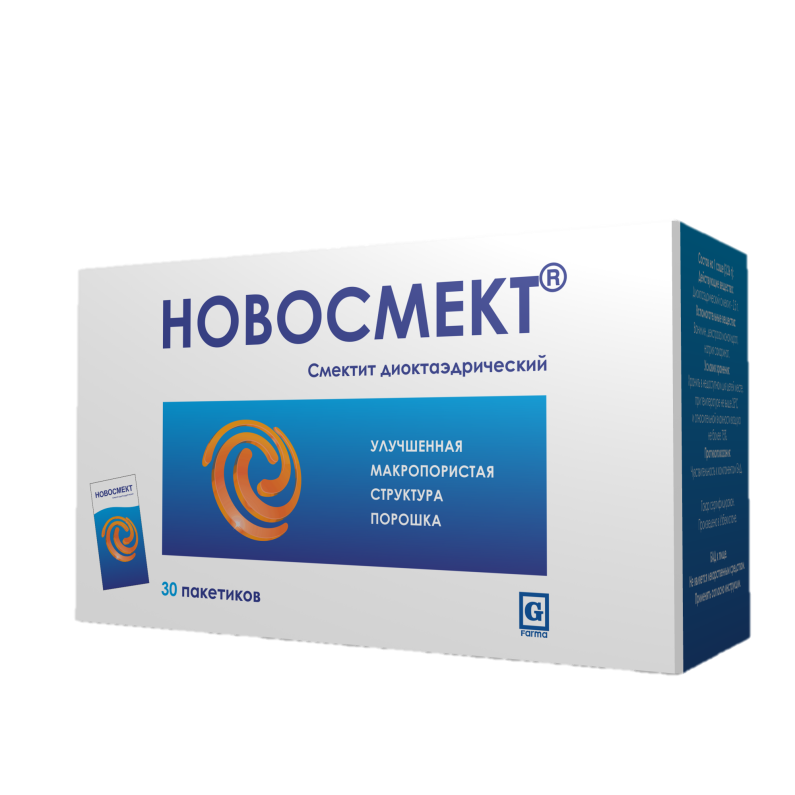 НОВОСМЕКТ 
 30 пакетиков
Таргетные специалисты:
Гастроэнтерологи
Инфекционисты
Педиатры
Воп
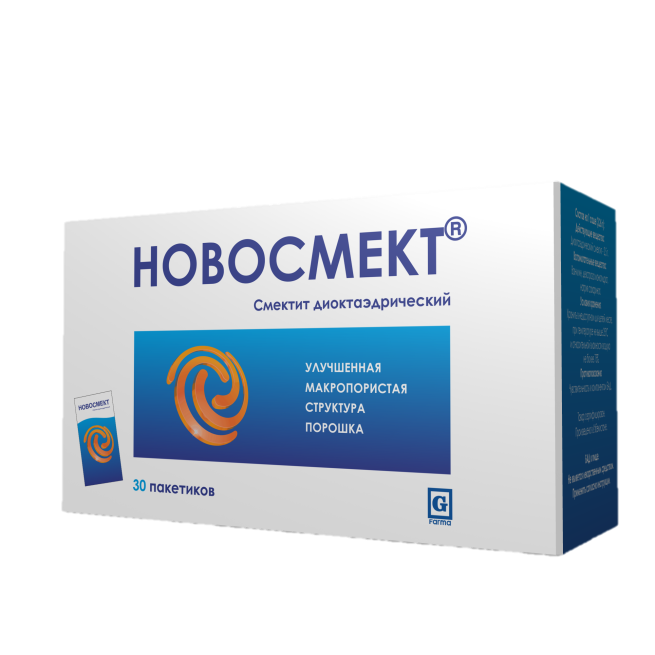